МБОУ ШКОЛА №21 г.о Самара
Вариативные формы развития творческих  способностей дошкольников  в пластилинографии
Воспитатель
Грибович Т.А.
Самара, 2016
Часть, формируемая участниками образовательных отношений  дошкольного отделения, строится по принципу углубления задач в  художественно-эстетическом направлении на основе программы И.А.Лыковой "Цветные ладошки" .
Образовательный проект «Волшебный пластилин»является  условием  интеграции  по лученных  навыков лепки, аппликации, рисовании  и самостоятельной художественной деятельности детей дошкольного возраста посредством пластилинографии.
« Волшебный пластилин»
Цель: развитие творческих способностей и ручной умелости  у детей дошкольного возраста посредством пластилинографии.
Задачи:
Освоить с  детьми приемы работы в технике «пластилинография» (придавливать, примазывать, разглаживать и т.д.), и закреплять умения детей работать с пластилином на плоскости;
Развивать образное мышление, умение создавать знакомый образ, с опорой на жизненный опыт детей, добиваться реализации выразительного, яркого образа, дополняя работу  бросовым материалом;
Воспитывать  радостное отношение к  художественно-изобразительной деятельности и  личностное отношение к результатам своего труда.
Первый этап -подготовительный  (3-4 года)
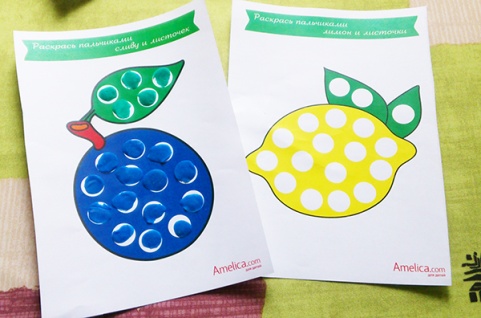 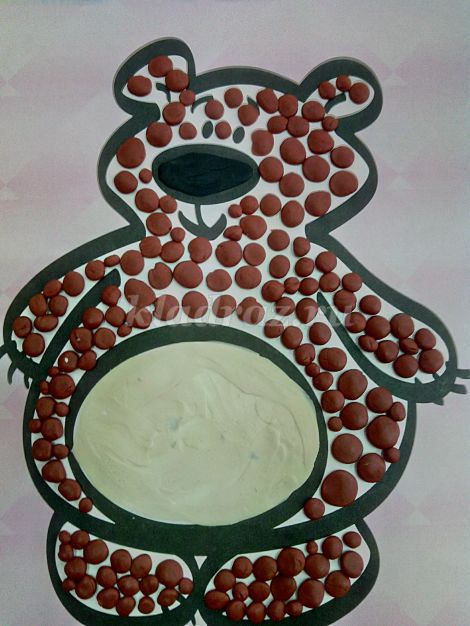 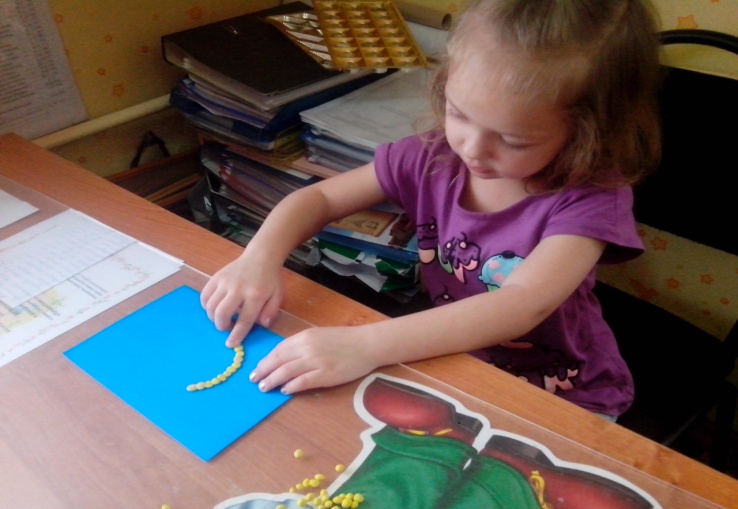 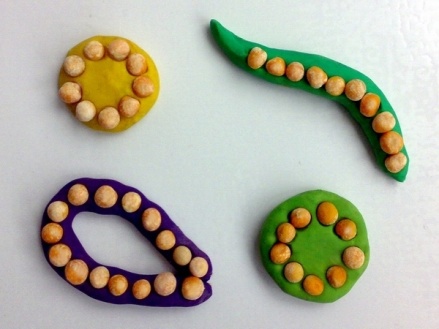 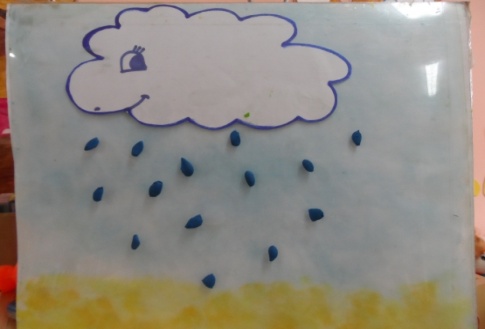 Второй этап- основной  4-5 лет
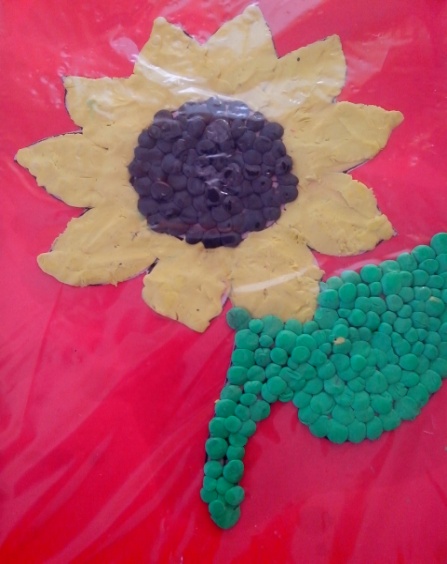 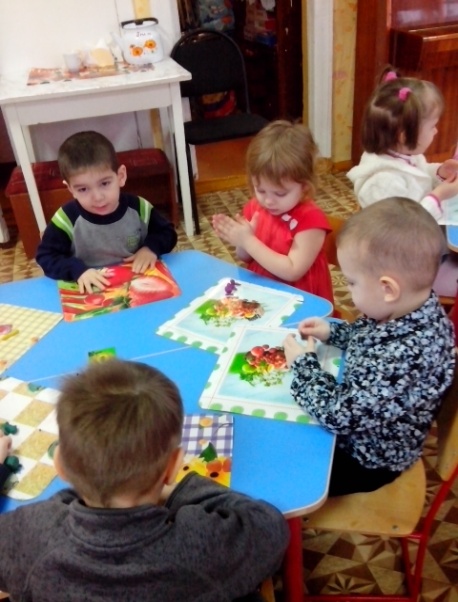 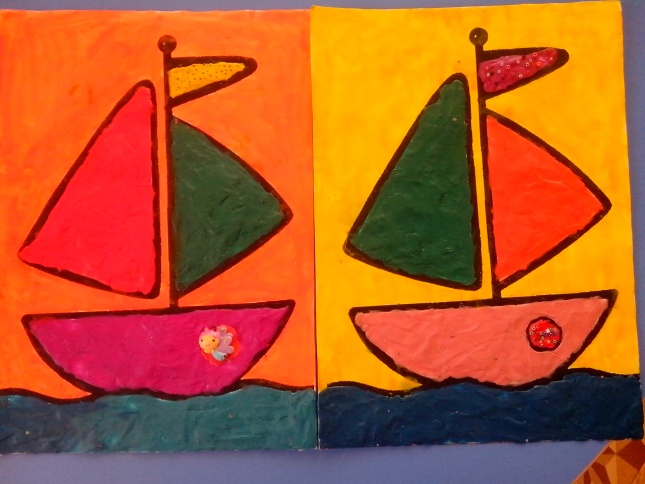 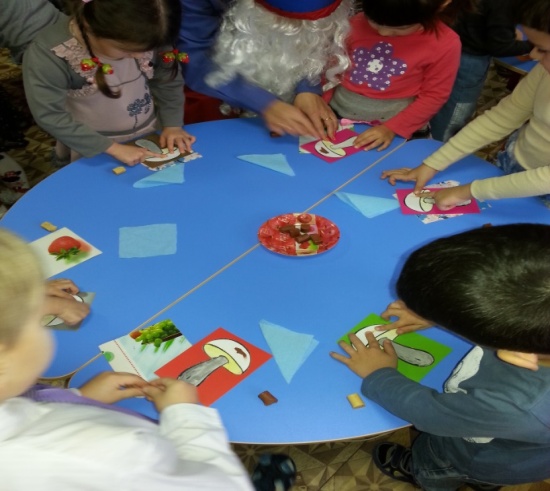 Третий этап - итоговый  5 -7лет
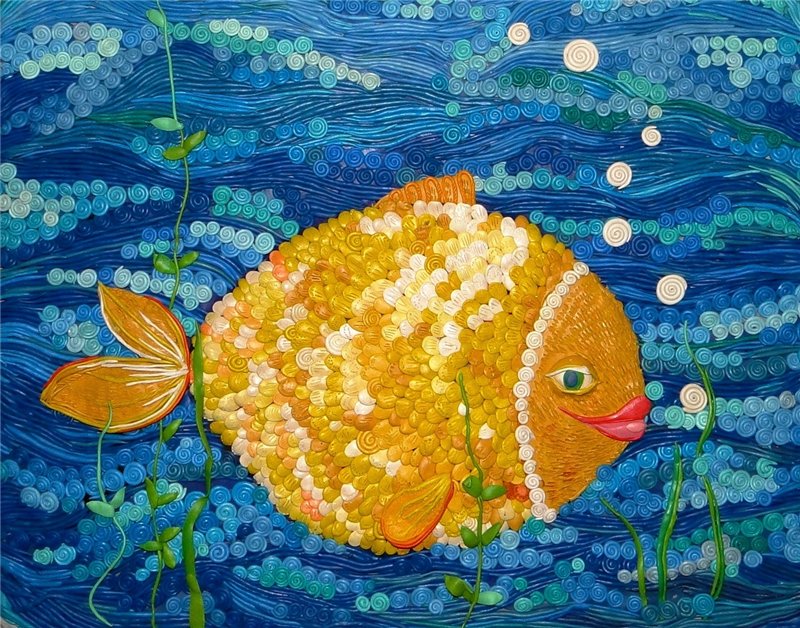 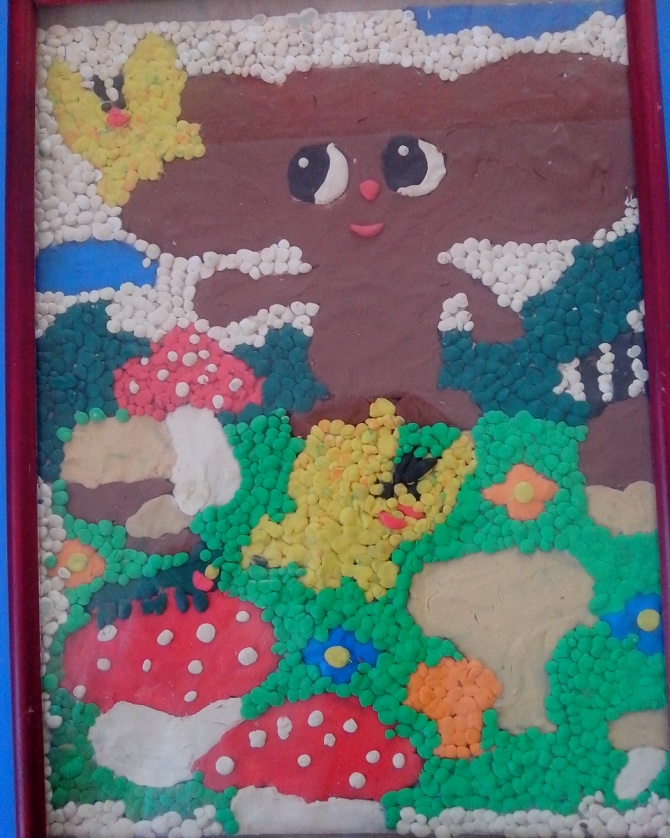 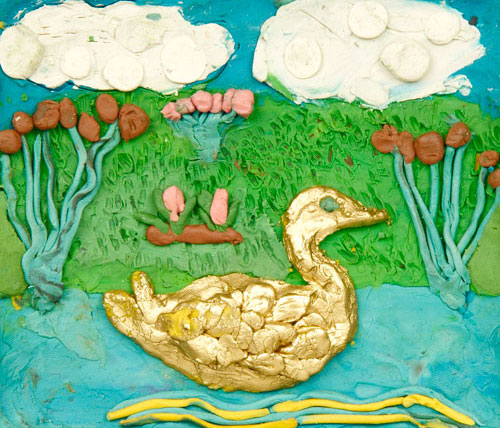 Творческий процесс
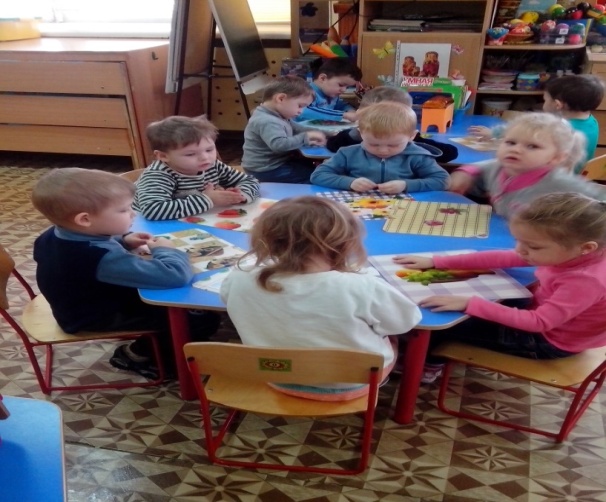 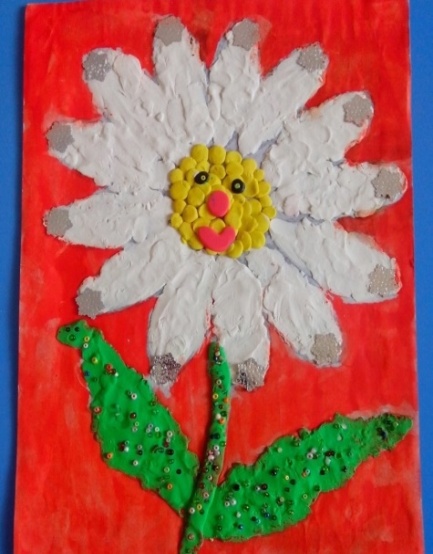 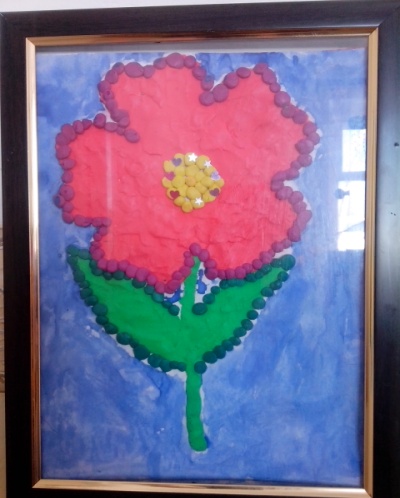 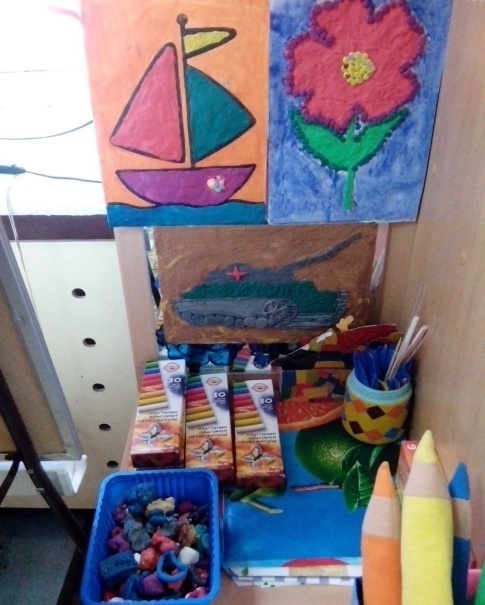 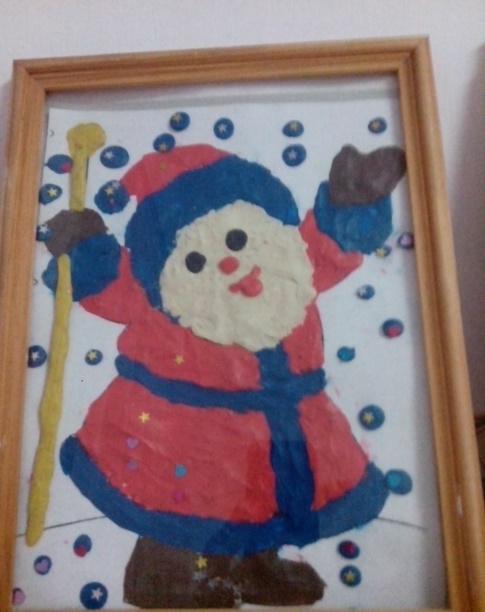 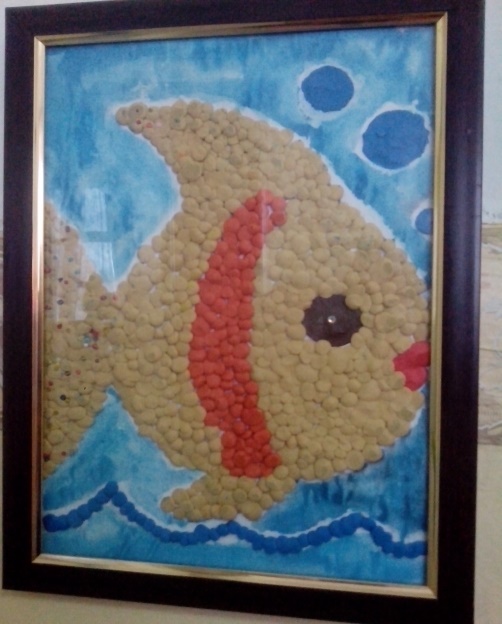 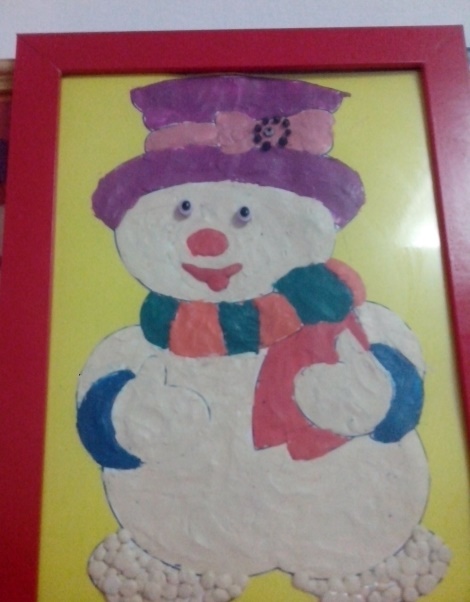 Творческий процесс
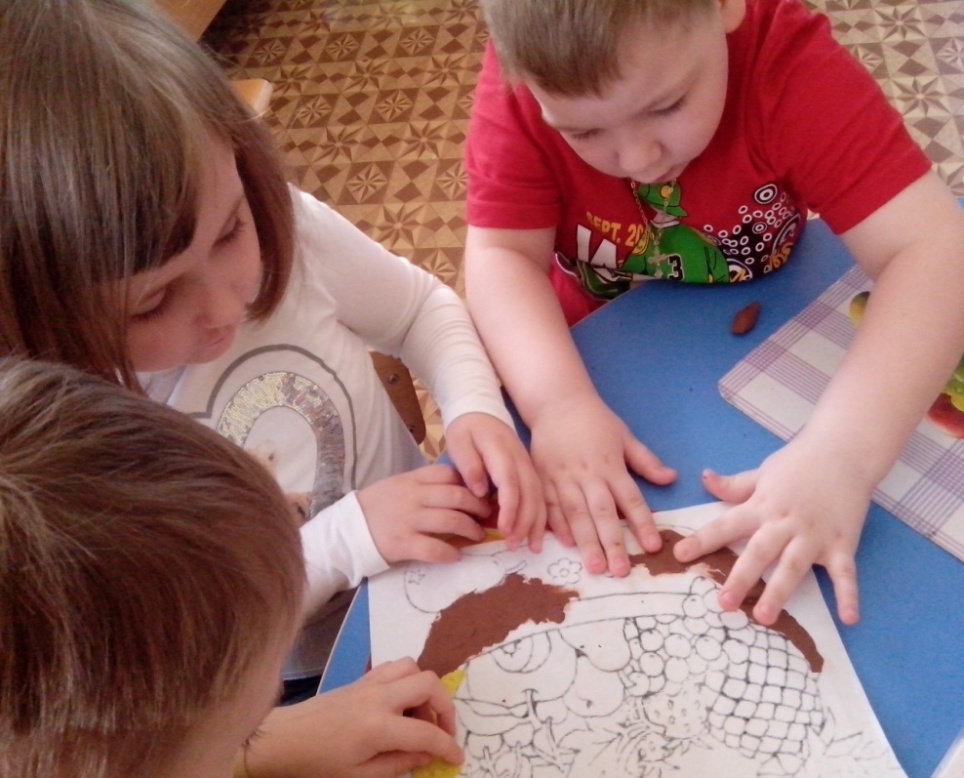 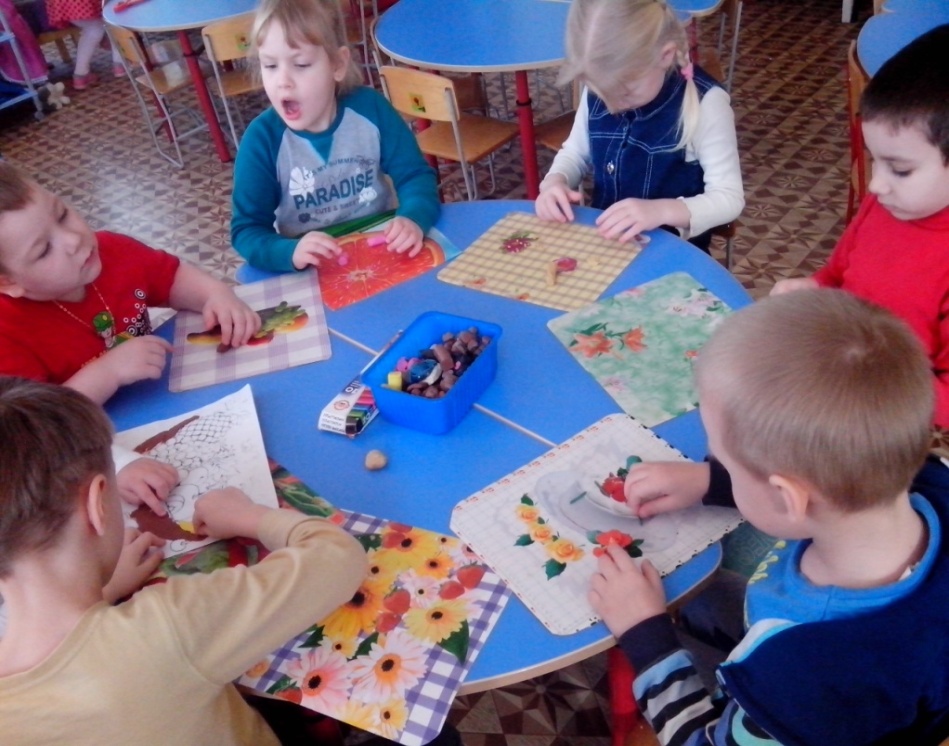 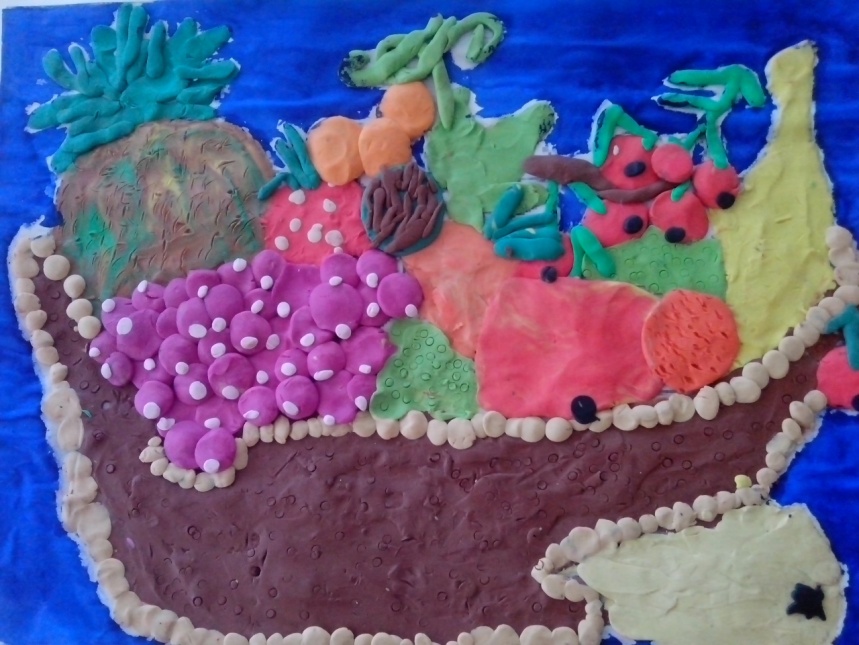